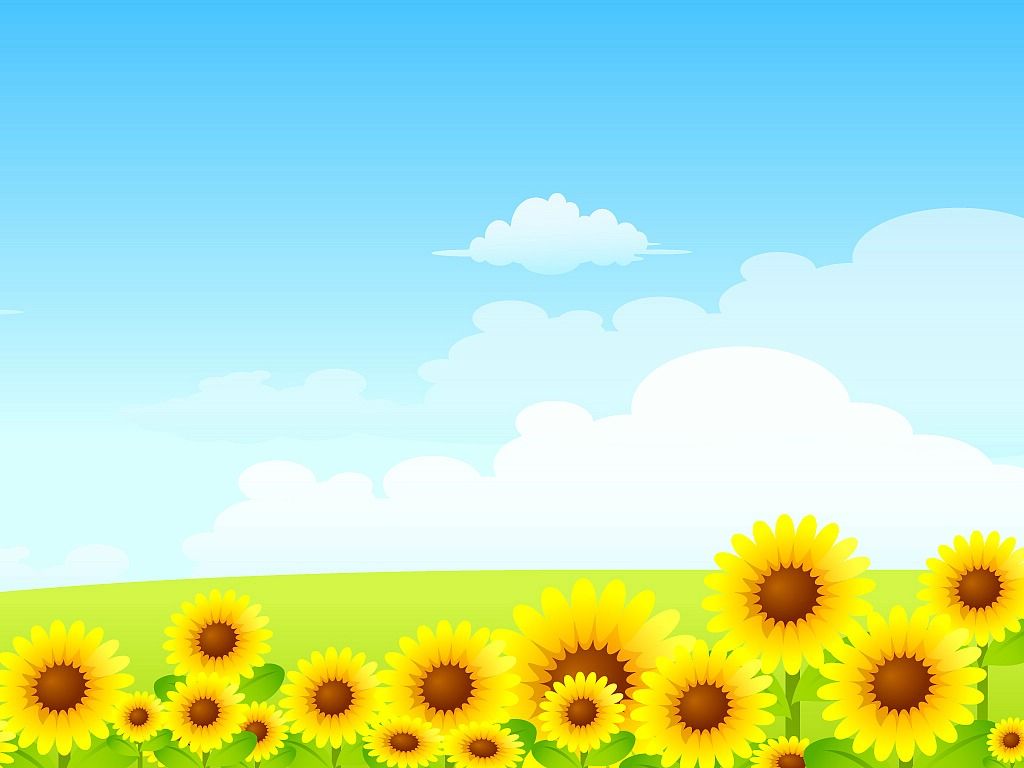 TIẾNG VIỆTÔN TẬP CUỐI HỌC KÌ I (TIẾT 6)
I.YÊU CẦU CẦN ĐẠT:
* Kiến thức kĩ năng: 
- Đọc đúng, rành mạch đoạn văn, bài văn đã học (tốc độ đọc khoảng 60 tiếng/ phút); trả lời được 1 câu hỏi về nội dung đoạn, bài; thuộc được hai đoạn thơ đã học ở học kỳ I.
- Bước đầu viết được một lá thư thăm hỏi người thân hoặc một người mà em quý mến.
- Rèn cho học sinh kĩ năng viết thư.
* Hình thành và phát triển phẩm chất: chăm chỉ, trung thực, trách nhiệm
* Hình thành và phát triển năng lực: NL tự chủ và tự học, NL giải quyết vấn đề và sáng tạo, NL ngôn ngữ, NL thẩm mĩ.
II. ĐỒ DÙNG DẠY HỌC:
1. Đồ dùng:	
Giáo viên: Bài giảng Powerpoint. 
Học sinh: Sách giáo khoa.
2. Phương pháp, kĩ thuật: 
Phương pháp vấn đáp, động não, quan sát, thực hành, đặt và giải quyết vấn đề
Kĩ thuật đặt câu hỏi, trình bày một phút, động não, tia chớp
Thứ năm ngày 6 tháng 1 năm 2021

Tiếng Việt

Ôn tập cuối học kì I (tiết 6)
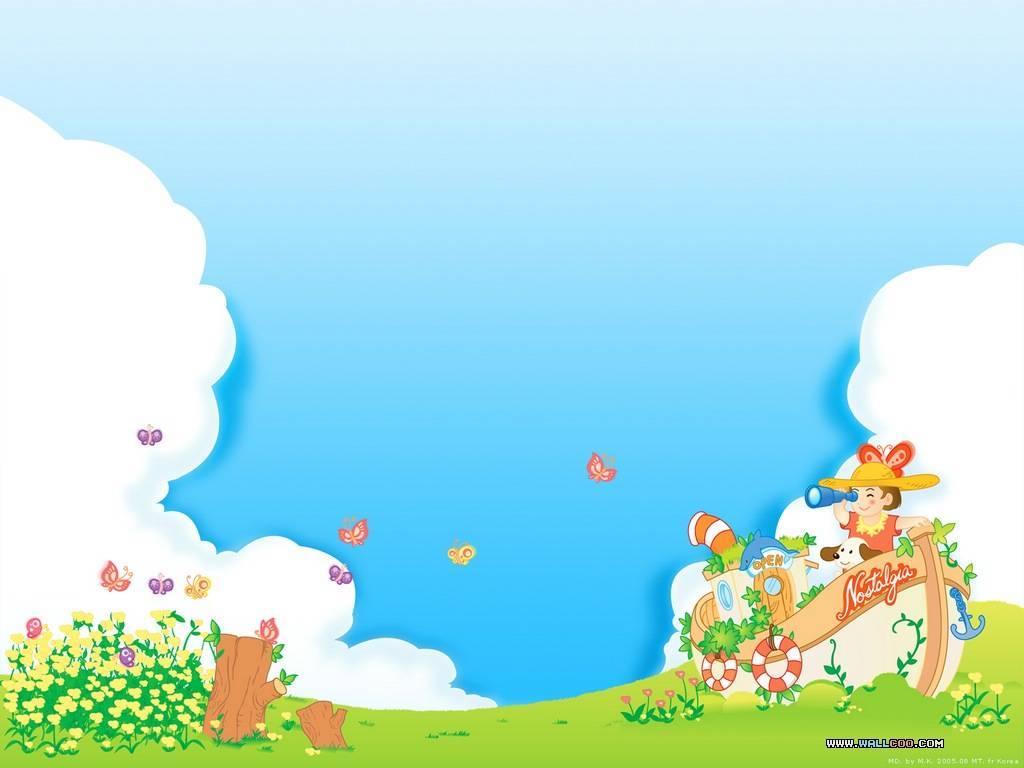 1. Ôn luyện tập đọc
2
3
1
16
8
6
7
5
4
14
13
10
11
9
15
12
Học sinh đọc một đoạn trong bài tập đọc “Anh Đom Đóm” trang 143 -144. Trả lời một trong các câu hỏi sau:
	1. Anh Đóm lên đèn đi đâu?
 Anh Đóm lên đèn đi gác cho mọi người ngủ yên.
	2. Anh Đóm thấy những cảnh gì trong đêm?
 Anh Đóm thấy những cảnh trong đêm là: Chị Cò Bợ ru con, thím Vạc lặng lẽ mò tôm bên sông.
	3. Tìm một hình ảnh đẹp của anh Đóm trong bài thơ?
 Một hình ảnh đẹp của anh Đóm trong bài thơ là: Đóm đi rất êm, đi suốt một đêm, lo cho người ngủ.
2. Hãy viết thư thăm một người thân hoặc một người mà em quý mến ( ông, bà, cô, bác, cô giáo cũ, b ạn cũ …)
Dựa theo mẫu bài tập đọc Thư gửi bà, em hãy viết một bức thư ngắn cho người thân:
Dòng đầu thư : nơi gửi, ngày…tháng…năm…..
Lời xưng hô với người nhận thư ( Ông, bà, chú, bác…)
Nột dung thư (4-5 dòng) : Thăm hỏi, báo tin cho người nhận thư. Lời chúc và hứa hẹn… 
- Cuối thư : Lời chào, chữ kí và tên.
Thủ Đức, ngày 16 tháng 12 năm 2012
     	 Cô Lan kính mến !
     	 Lâu rồi em không gặp cô, em nhớ cô lắm.
     	 Dạo này cô có khỏe không ạ ?
     	 Năm nay, em đang học lớp 3. Từ đầu năm đến giờ em đã có nhiều tiến bộ rồi, cô ạ ! Ngày nghỉ, em thường được bố mẹ chỉ dạy thêm. Em cũng cố gắng rèn luyện thêm chính tả.
    	 Em  vẫn nhớ năm lớp Một, cô hướng dẫn chúng em rất tận tình trong giờ chính tả và tập đọc. Cô ạ,  bạn Tuấn cũng tiến bộ lắm. Từ ngày cô chuyển trường chúng em vẫn nhắc cô hoài. Năm nay cô chủ nhiệm lớp mấy ? Các bạn học giỏi không cô?
   	Em  hứa với cô sẽ học thật giỏi, luôn chăm ngoan để  cô vui. Khi nào rảnh, em sẽ kể cho cô nghe nhiều hơn việc học tập của em. Em kính chúc cô luôn mạnh khỏe, có nhiều học trò ngoan, cô nhé !  Em  mong chóng đến hè để được đến thăm cô .                                               
                                                                       Học trò của  cô
					             Đức 
			                          Luyện Xuân Minh Đức
Địa điểm ngày tháng năm viết thư
Thủ Đức, ngày 16 tháng 12 năm 2012
     	 Cô Lan kính mến !
     	 Lâu rồi em không gặp cô, em nhớ cô lắm.
     	 Dạo này cô có khỏe không ạ ?
     	 Năm nay, em đang học lớp 3. Từ đầu năm đến giờ em đã có nhiều tiến bộ rồi, cô ạ ! Ngày nghỉ, em thường được bố mẹ chỉ dạy thêm. Em cũng cố gắng rèn luyện thêm chính tả.
    	 Em  vẫn nhớ năm lớp Một, cô hướng dẫn chúng em rất tận tình trong giờ chính tả và tập đọc. Cô ạ,  bạn Tuấn cũng tiến bộ lắm. Từ ngày cô chuyển trường chúng em vẫn nhắc cô hoài. Năm nay cô chủ nhiệm lớp mấy ? Các bạn học giỏi không cô?
   	Em  hứa với cô sẽ học thật giỏi, luôn chăm ngoan để  cô vui. Khi nào rảnh, em sẽ kể cho cô nghe nhiều hơn việc học tập của em. Em kính chúc cô luôn mạnh khỏe, có nhiều học trò ngoan, cô nhé !  Em  mong chóng đến hè để được đến thăm cô .                                               
                                                                       Học trò của  cô		                                                        Đức 
                                                                Luyện Xuân Minh Đức
Lời xưng hô với người nhận thư
Nội dung thư
Cuối thư
HỌC SINH ÔN LẠI BÀI
ĐỌC LẠI  CÁC BÀI TẬP ĐỌC
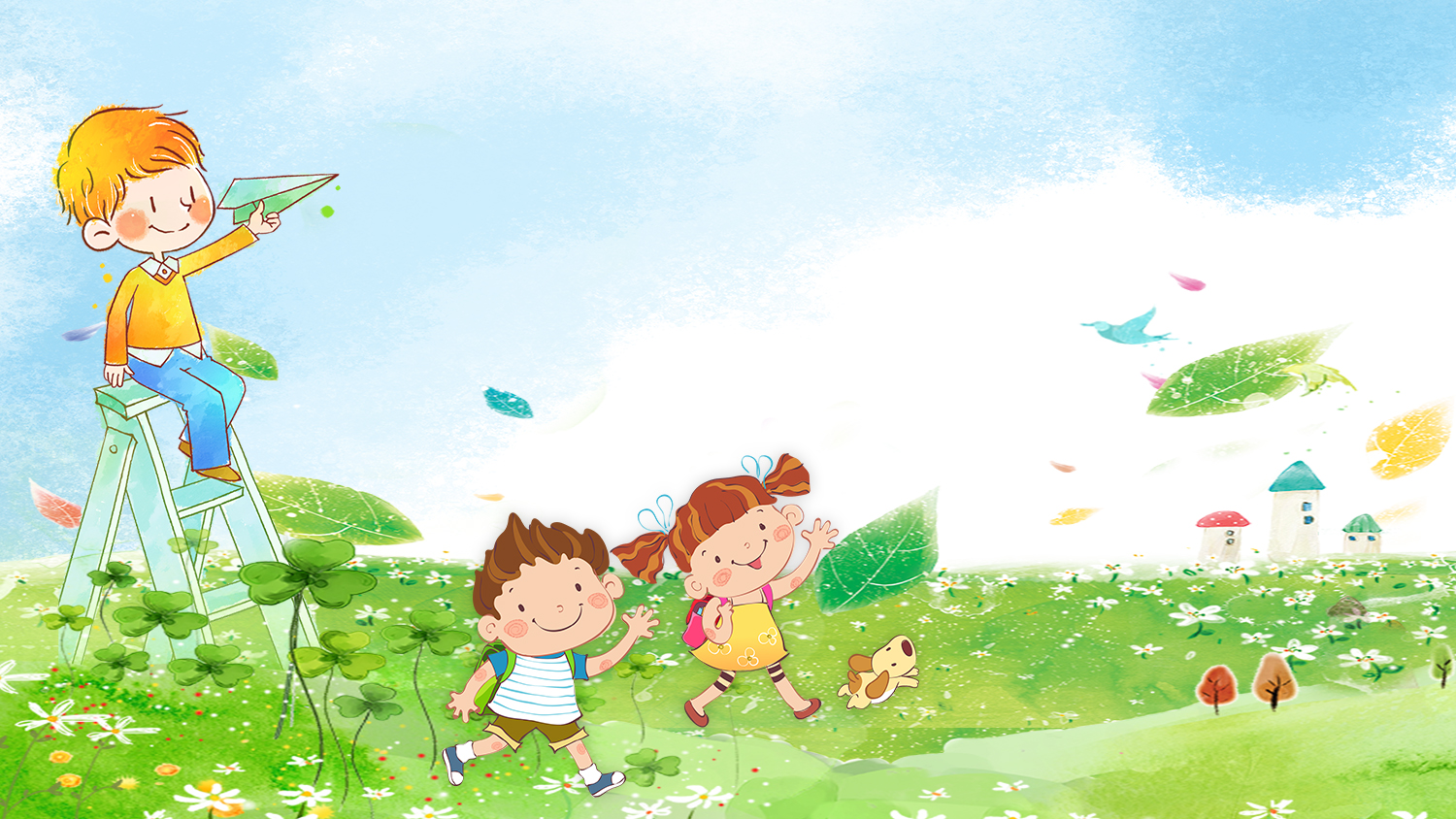